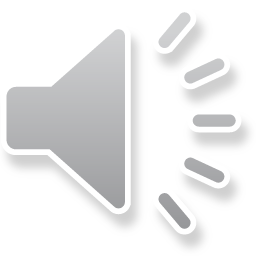 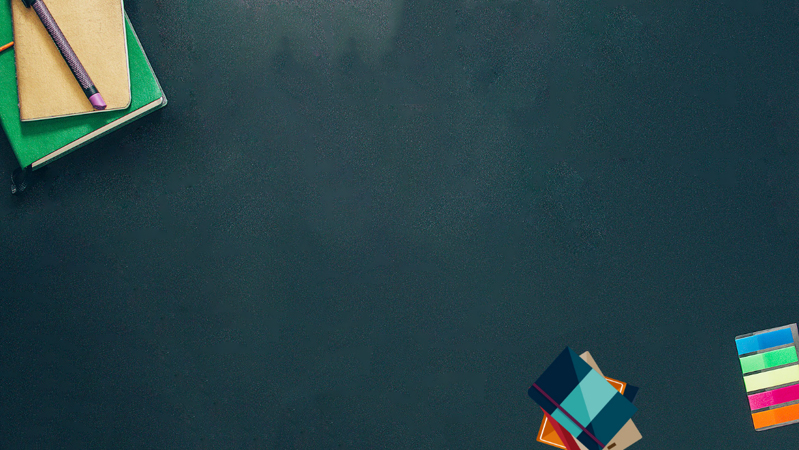 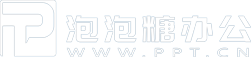 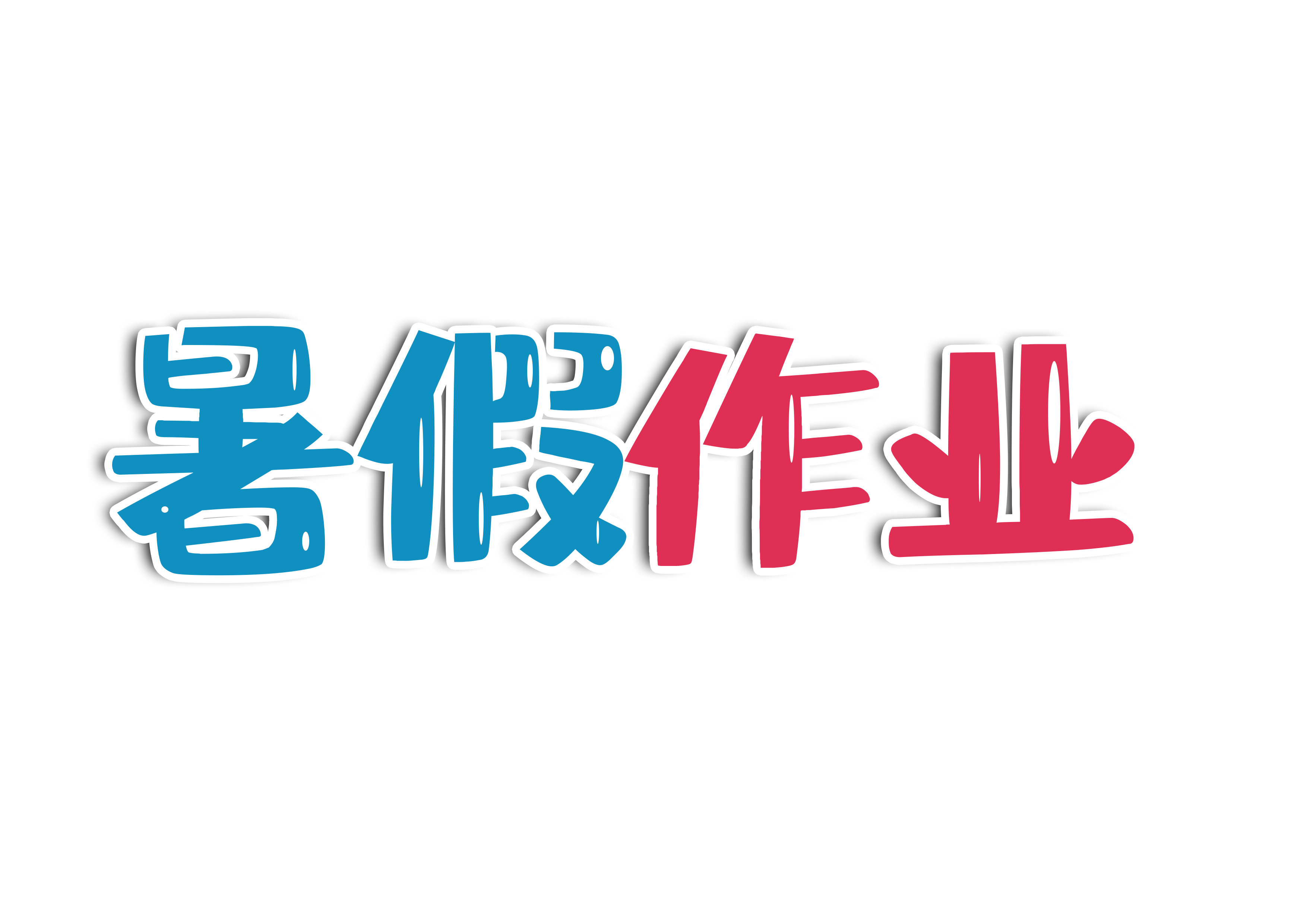 可爱教育暑假作业PPT模板
This power point is made by mike.everything in this template is all original. This power point is made by mike.
演讲：PPT818
日期：202X.8.8
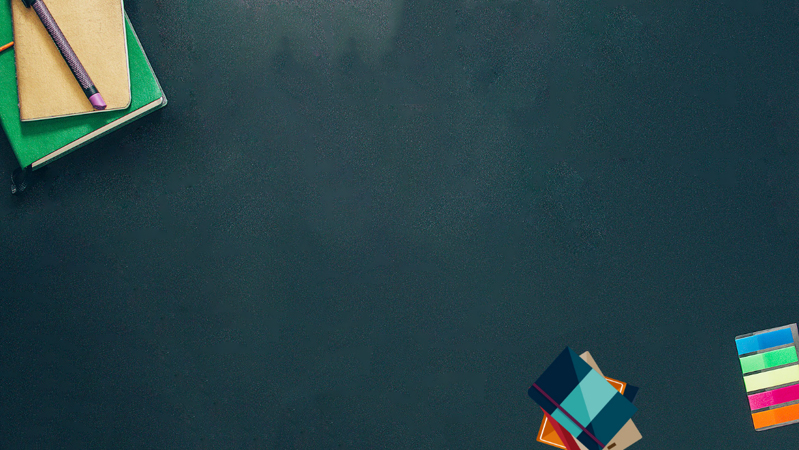 CONTENTS
01
03
输入标题内容
输入标题内容
02
04
输入标题内容
输入标题内容
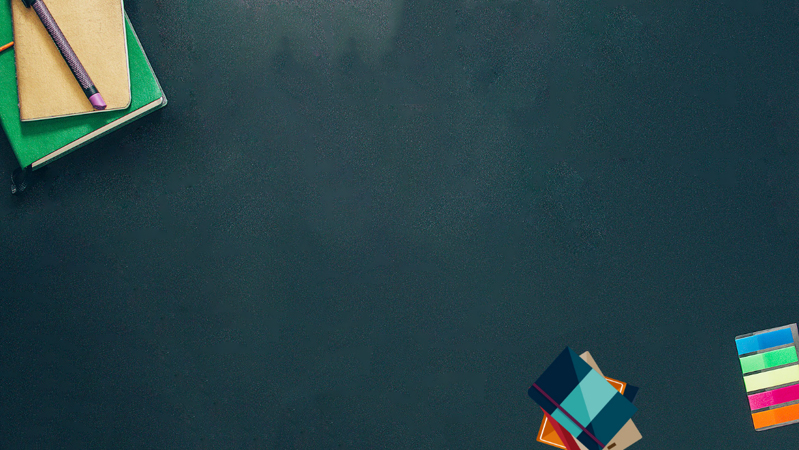 01
输入标题
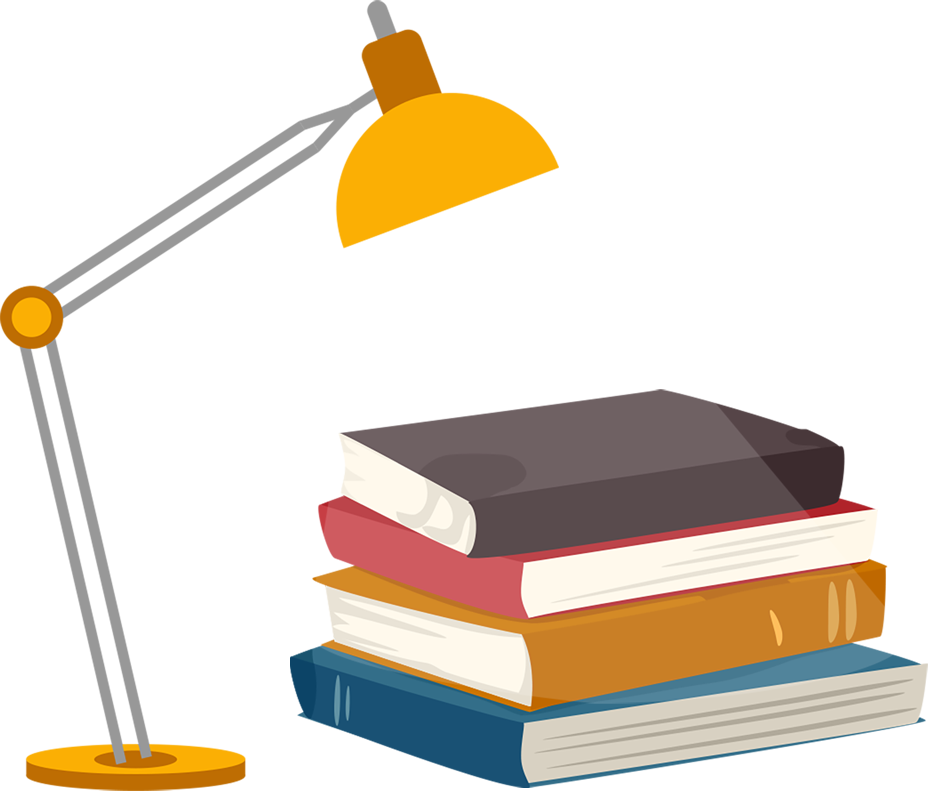 单击此处添加您的文字内容
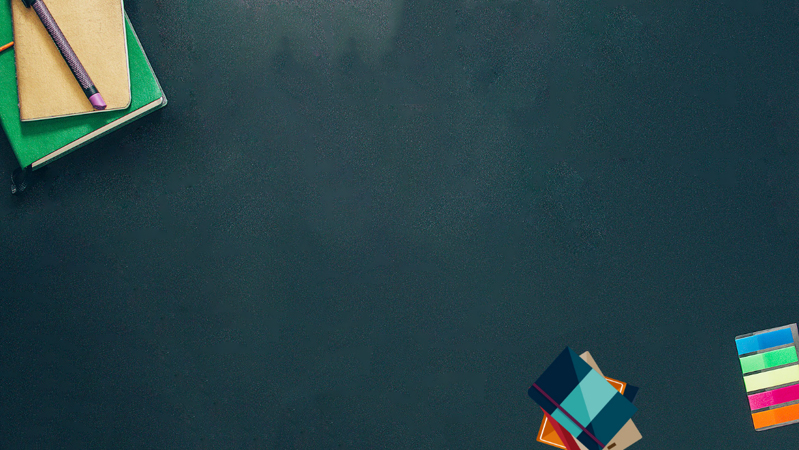 输入您的标题内容
标题文本预设
标题文本预设
标题文本预设
标题文本预设
单击此处添加您的文字内容，或复制文本粘贴至此，字间距和行间距均可自行调节。
单击此处添加您的文字内容，或复制文本粘贴至此，字间距和行间距均可自行调节。
单击此处添加您的文字内容，或复制文本粘贴至此，字间距和行间距均可自行调节。
单击此处添加您的文字内容，或复制文本粘贴至此，字间距和行间距均可自行调节。
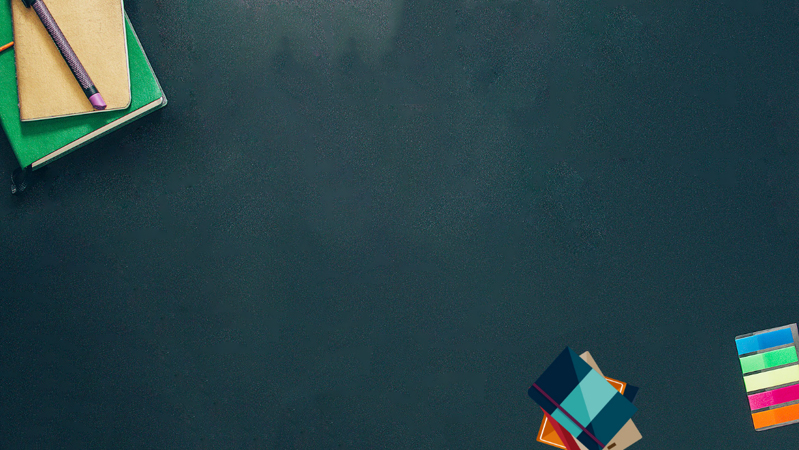 输入您的标题内容
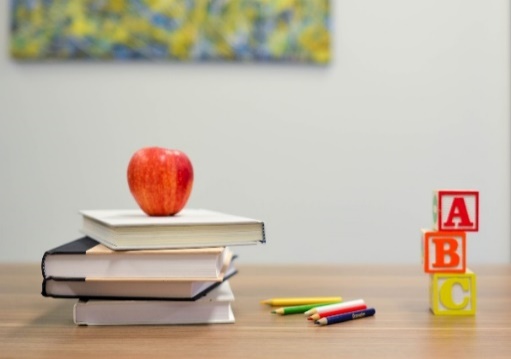 单击此处添加您的文字内容，或复制文本粘贴至此，字间距和行间距均可自行调节。
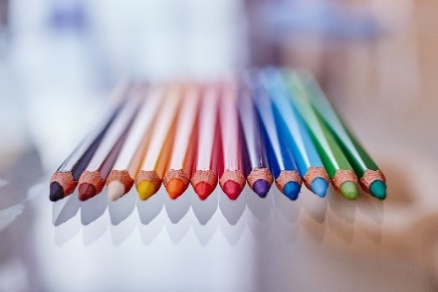 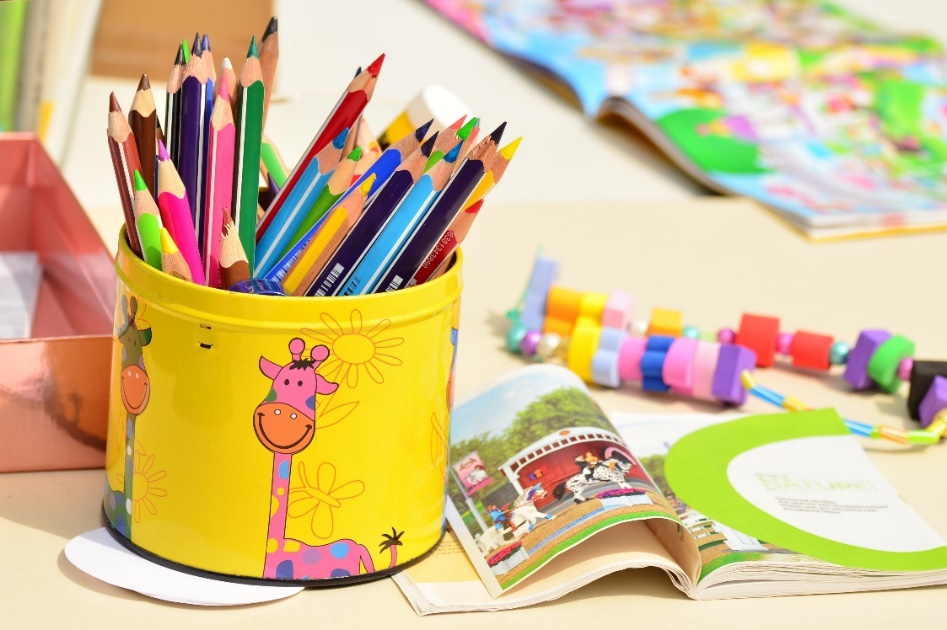 单击此处添加您的文字内容，或复制文本粘贴至此，字间距和行间距均可自行调节。
单击此处添加您的文字内容，或复制文本粘贴至此，字间距和行间距均可自行调节。
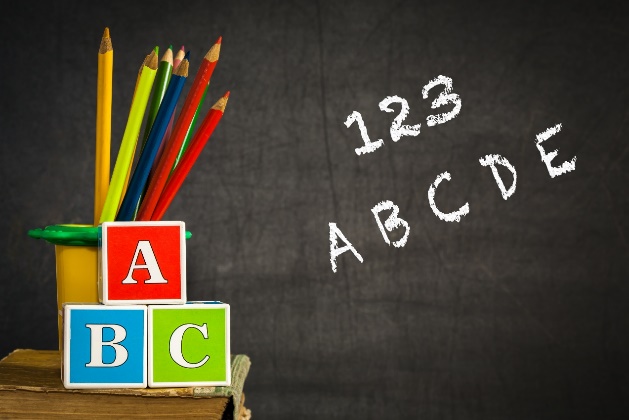 单击此处添加您的文字内容，或复制文本粘贴至此，字间距和行间距均可自行调节。
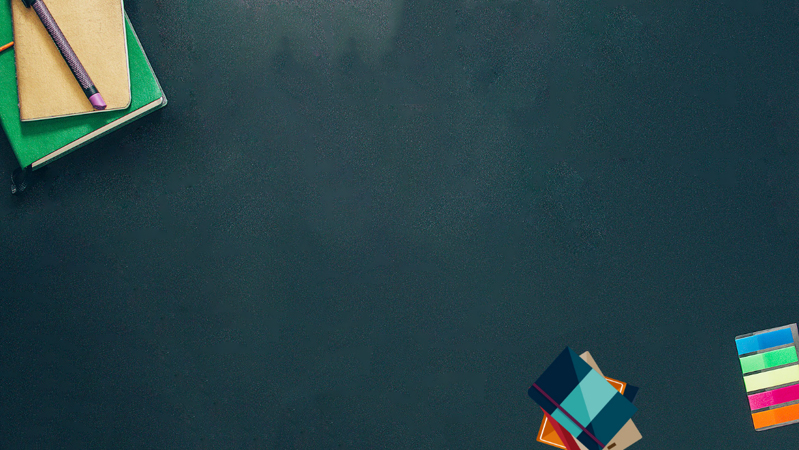 输入您的标题内容
发展前景
发展前景
公司特点
发展前景
单击此处添加您的文字内容，或复制文本粘贴至此，字间距和行间距均可自行调节。
单击此处添加您的文字内容，或复制文本粘贴至此，字间距和行间距均可自行调节。
单击此处添加您的文字内容，或复制文本粘贴至此，字间距和行间距均可自行调节。
单击此处添加您的文字内容，或复制文本粘贴至此，字间距和行间距均可自行调节。
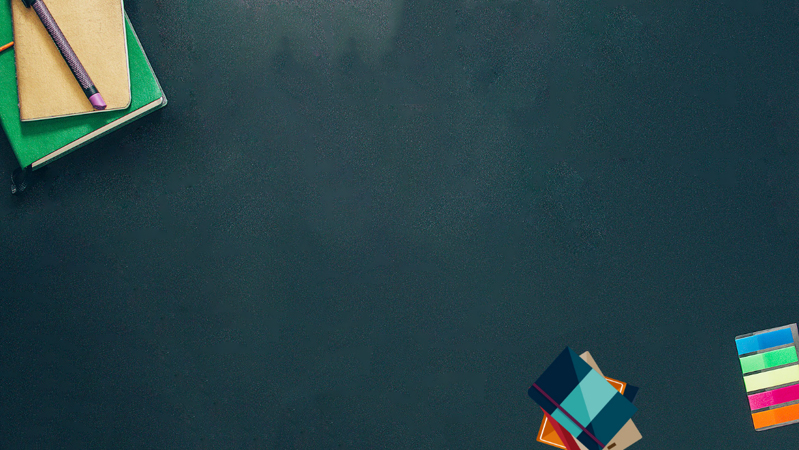 02
输入标题
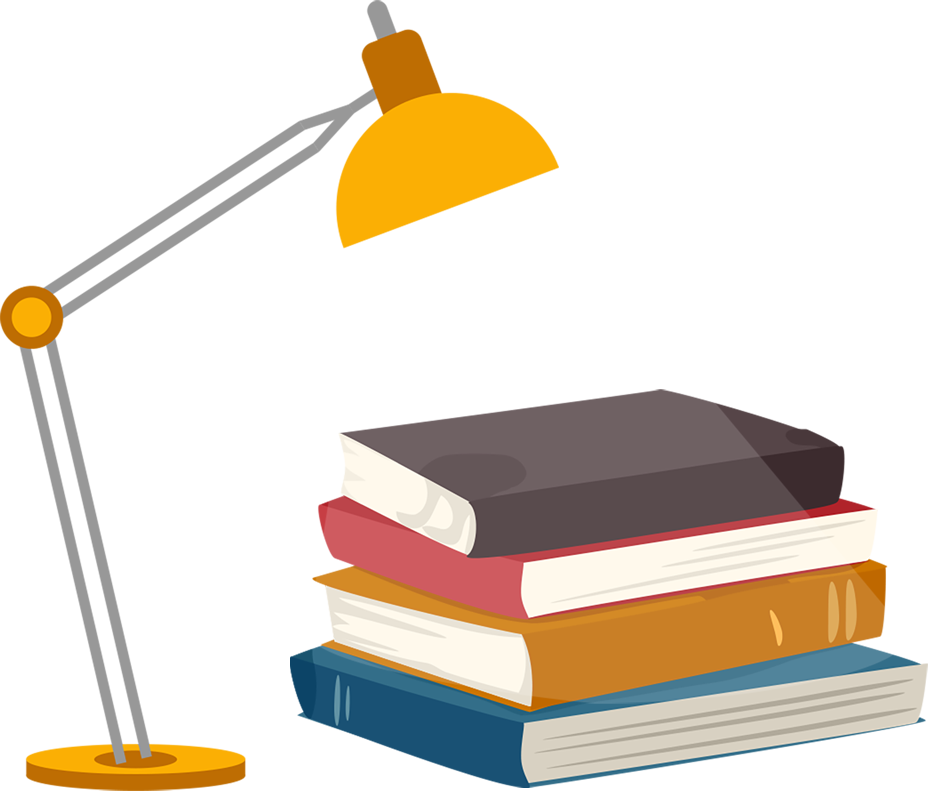 单击此处添加您的文字内容
输入您的标题内容
添加文字
添加文字
单击此处添加您的文字内容，或复制文本粘贴至此，字间距和行间距均可自行调节。
单击此处添加您的文字内容，或复制文本粘贴至此，字间距和行间距均可自行调节。
添加文字
添加文字
单击此处添加您的文字内容，或复制文本粘贴至此，字间距和行间距均可自行调节。
单击此处添加您的文字内容，或复制文本粘贴至此，字间距和行间距均可自行调节。
输入您的标题内容
单击此处添加您的文字内容，或复制文本粘贴至此，字间距和行间距均可自行调节。单击此处添加您的文字内容，或复制文本粘贴至此，字间距和行间距均可自行调节。单击此处添加您的文字内容，或复制文本粘贴至此，字间距和行间距均可自行调节。
单击此处添加您的文字内容，或复制文本粘贴至此，字间距和行间距均可自行调节。
输入您的标题内容
添加您的标题
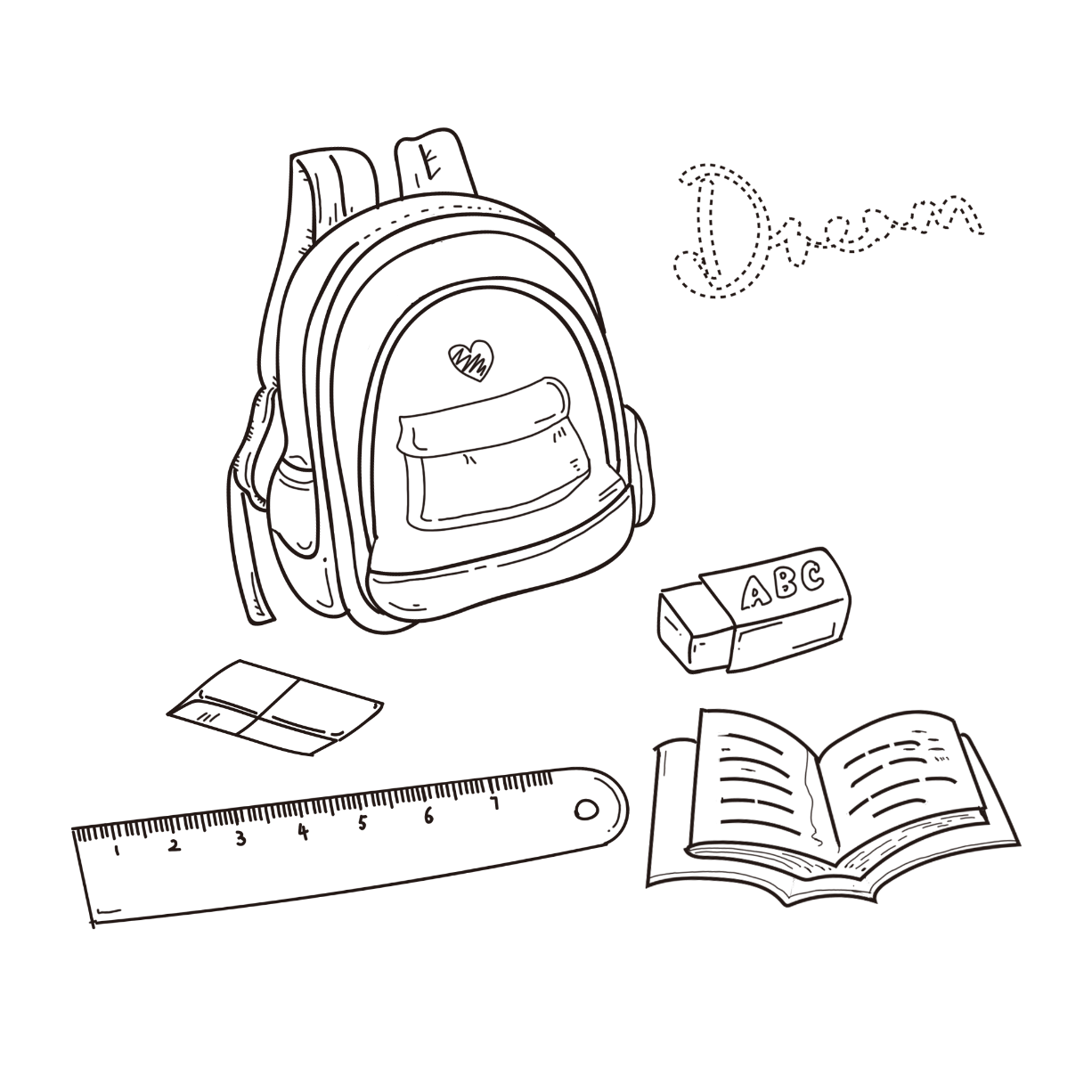 输入替换内容输入替换内容输入替换内容输入替换内容输入替换内容输入替换内容输入替换内容输入替换内容输入替换内容输入替换内容输入替换内容输入替换内容
添加您的标题
输入替换内容输入替换内容输入替换内容输入替换内容输入替换内容输入替换内容输入替换内容输入替换内容输入替换内容输入替换内容输入替换内容输入替换内容
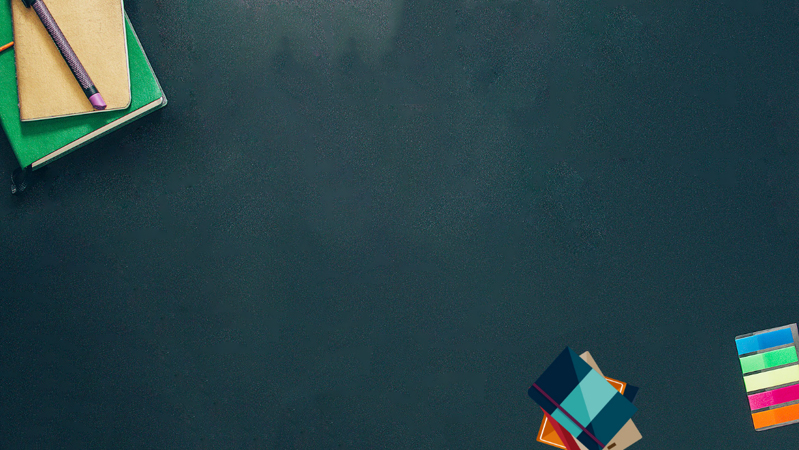 03
输入标题
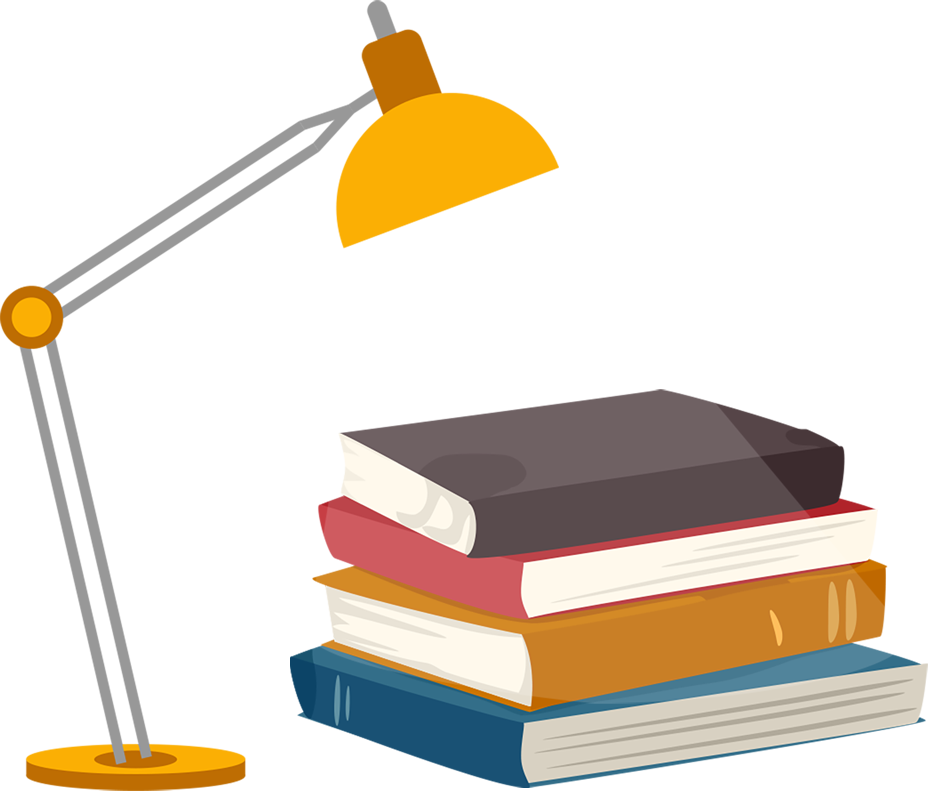 单击此处添加您的文字内容
输入您的标题内容
标题
标题文本预设
单击此处添加您的文字内容，或复制文本粘贴至此，字间距和行间距均可自行调节。
标题
标题
标题文本预设
标题文本预设
标题
单击此处添加您的文字内容，或复制文本粘贴至此，字间距和行间距均可自行调节。
单击此处添加您的文字内容，或复制文本粘贴至此，字间距和行间距均可自行调节。
标题文本预设
单击此处添加您的文字内容，或复制文本粘贴至此，字间距和行间距均可自行调节。
输入您的标题内容
添加您的标题
添加您的标题
添加您的标题
添加您的标题
添加您的详解介绍性文字描述及案例描写突出标题添加您添加您的详解介绍性文字描述
添加您的详解介绍性文字描述及案例描写突出标题添加您添加您的详解介绍性文字描述
添加您的详解介绍性文字描述及案例描写突出标题添加您添加您的详解介绍性文字描述
添加您的详解介绍性文字描述及案例描写突出标题添加您添加您的详解介绍性文字描述
输入您的标题内容
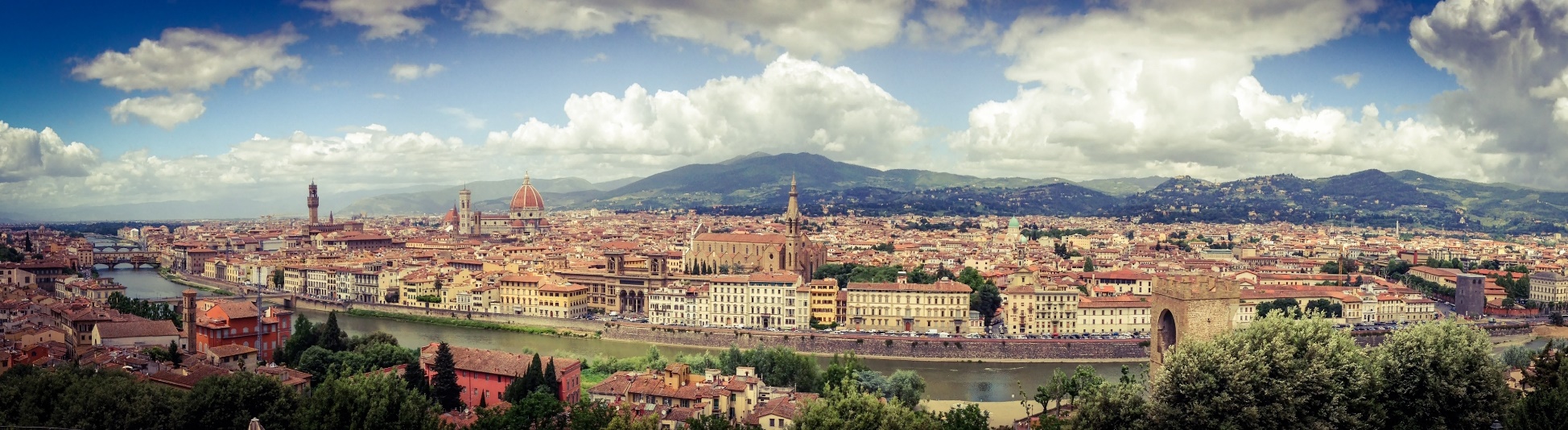 单击填加标题
单击填加标题
单击填加标题
单击填加标题
单击此处添加您的文字内容，或复制文本粘贴至此，字间距和行间距均可自行调节。
单击此处添加您的文字内容，或复制文本粘贴至此，字间距和行间距均可自行调节。
单击此处添加您的文字内容，或复制文本粘贴至此，字间距和行间距均可自行调节。
单击此处添加您的文字内容，或复制文本粘贴至此，字间距和行间距均可自行调节。
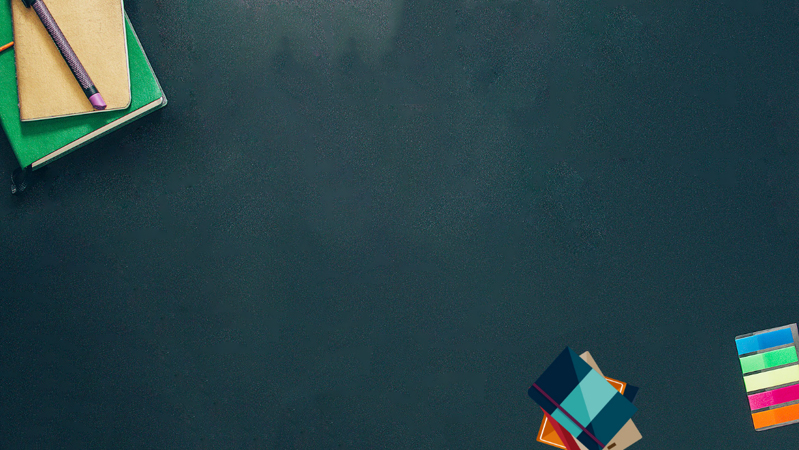 04
输入标题
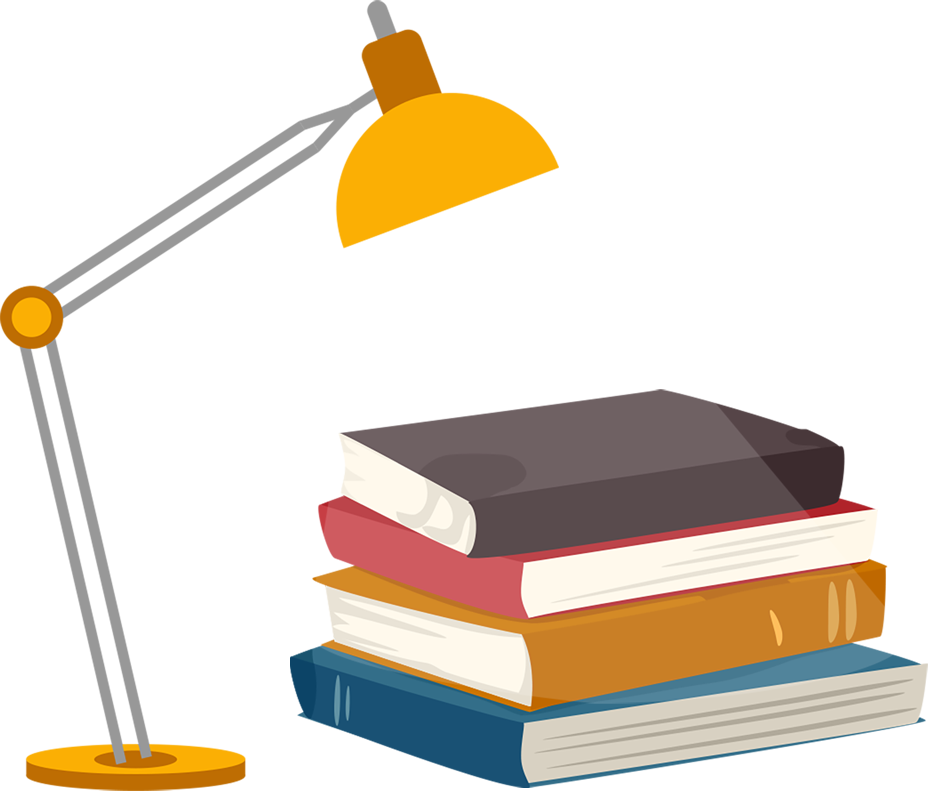 单击此处添加您的文字内容
输入您的标题内容
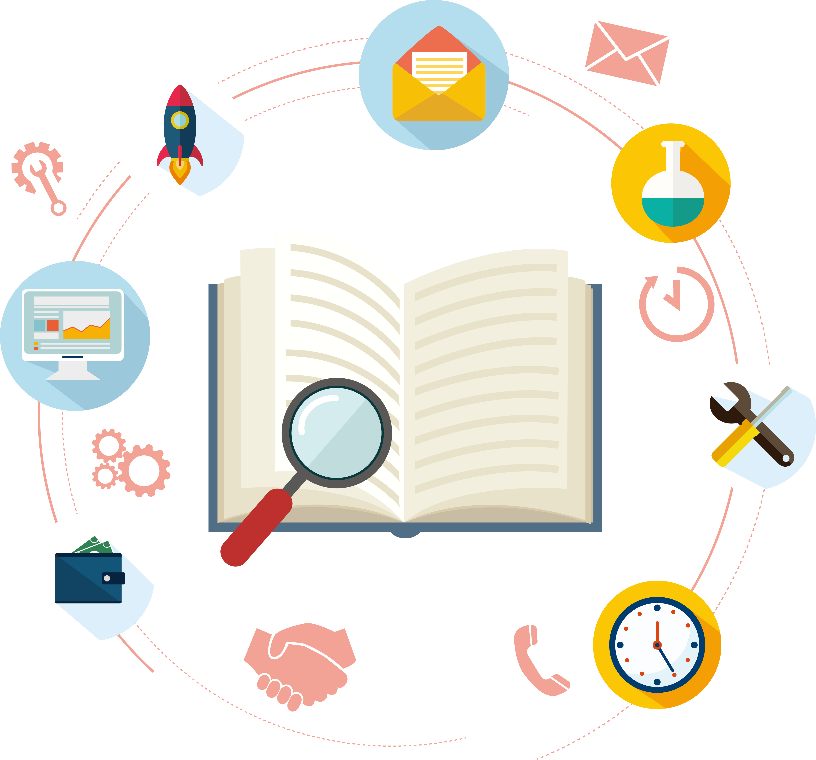 添加标题
添加标题
单击此处添加您的文字内容，或复制文本粘贴至此，本模板的所有文字和图片素材，均可自由编辑替换和移动。
单击此处添加您的文字内容，或复制文本粘贴至此，本模板的所有文字和图片素材，均可自由编辑替换和移动。
单击此处添加您的文字内容，或复制文本粘贴至此，字间距和行间距均可自行调节。本模板的所有文字和图片素材，均可自由编辑替换和移动。模板逻辑框架完整，内容实用。模板内素材元素独立，修改方便。建议根据自己的文案适当增减文字内容。
输入您的标题内容
单击此处添加您的文字内容，或复制文本粘贴至此，
1
单击此处添加您的文字内容，或复制文本粘贴至此，
2
单击此处添加您的文字内容，或复制文本粘贴至此，
3
单击此处添加您的文字内容，或复制文本粘贴至此，
4
输入您的标题内容
4
1
标题文本预设
标题文本预设
单击此处添加您的文字内容，或复制文本粘贴至此，本模板的所有文字和图片素材，均可自由编辑替换和移动。
单击此处添加您的文字内容，或复制文本粘贴至此，本模板的所有文字和图片素材，均可自由编辑替换和移动。
标题文本预设
标题文本预设
单击此处添加您的文字内容，或复制文本粘贴至此，本模板的所有文字和图片素材，均可自由编辑替换和移动。
单击此处添加您的文字内容，或复制文本粘贴至此，本模板的所有文字和图片素材，均可自由编辑替换和移动。
2
3
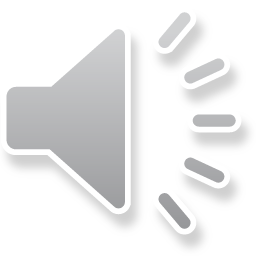 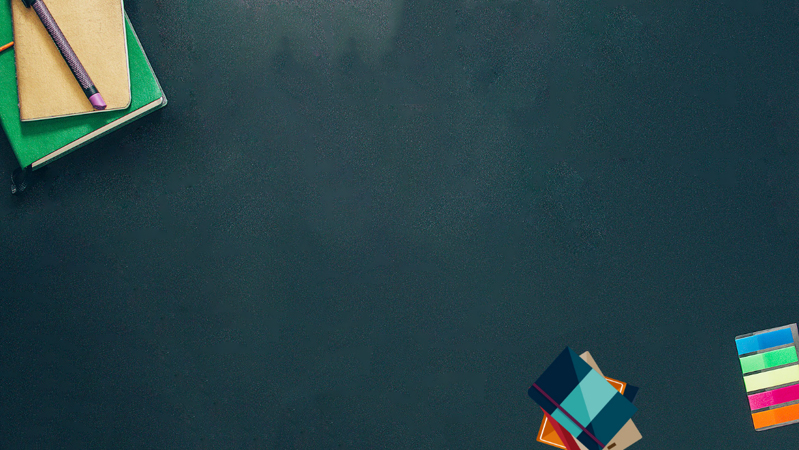 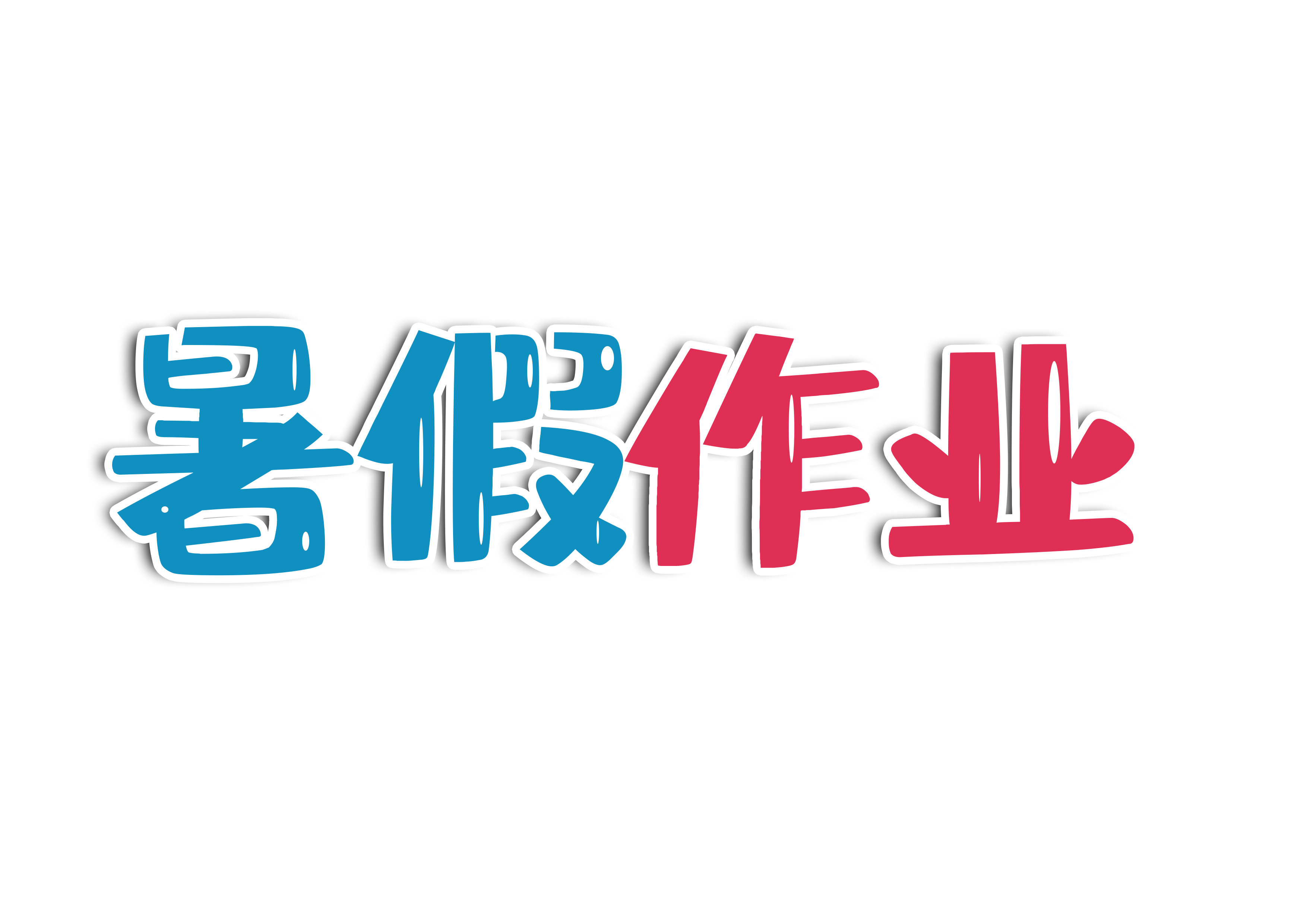 汇报完毕
This power point is made by mike.everything in this template is all original. This power point is made by mike.
演讲：PPT818
日期：202X.8.8